Pronađi prometni znak
Marija Banić OŠ Tordinci
Željeznički kolodvor u Vinkovcima
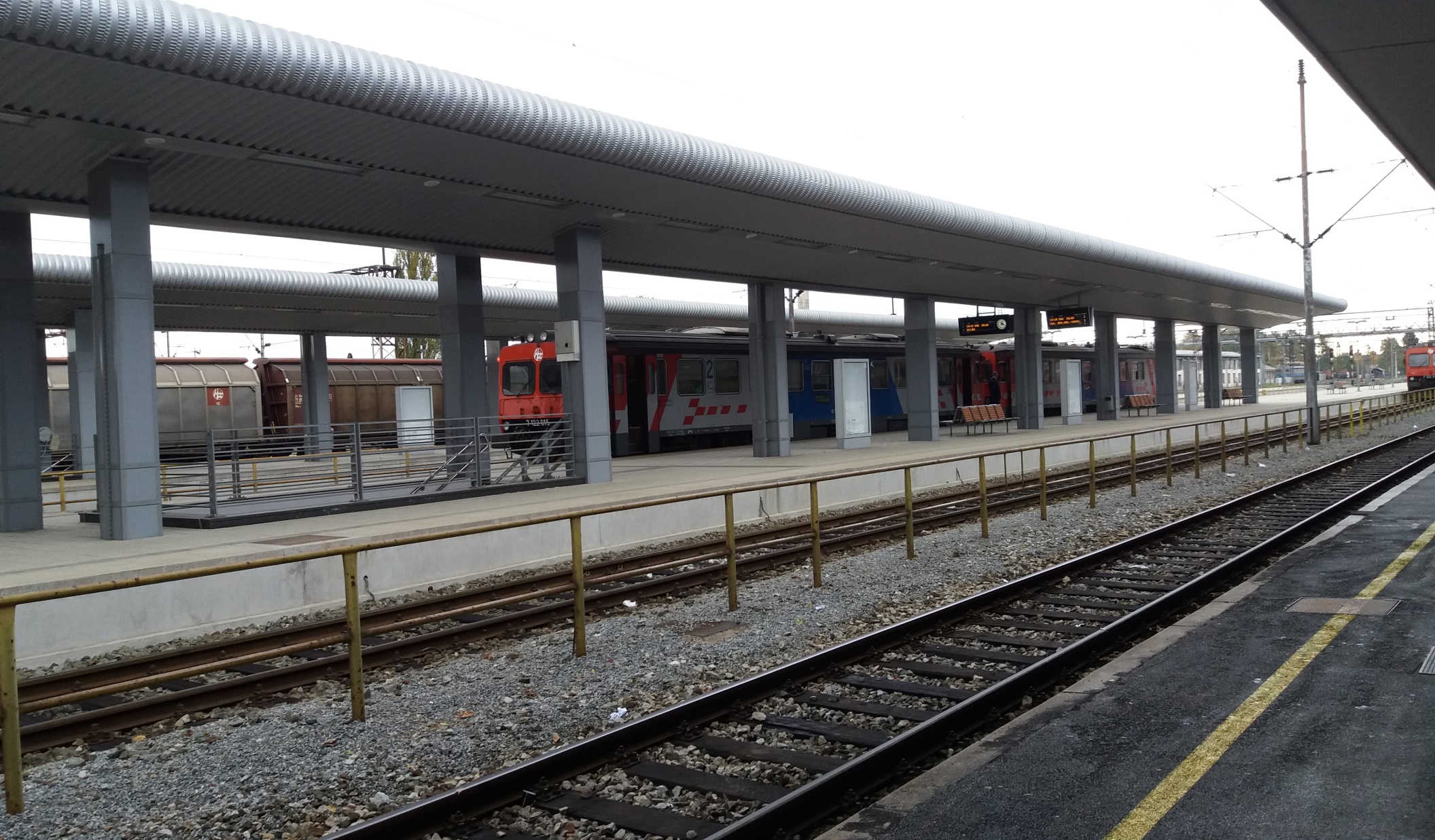 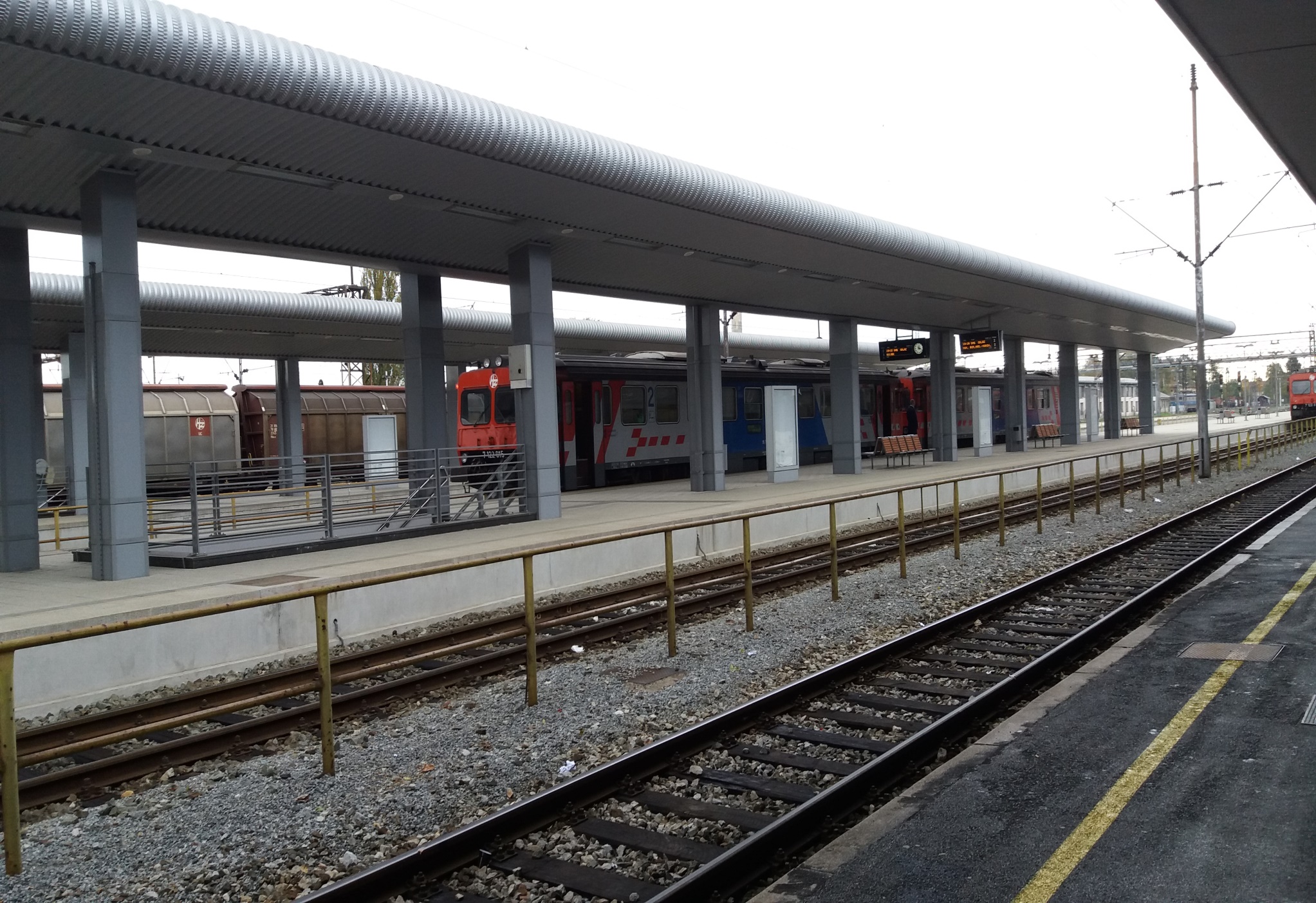 5
1
3
9
2
4
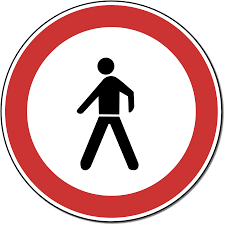 7
10
6
8
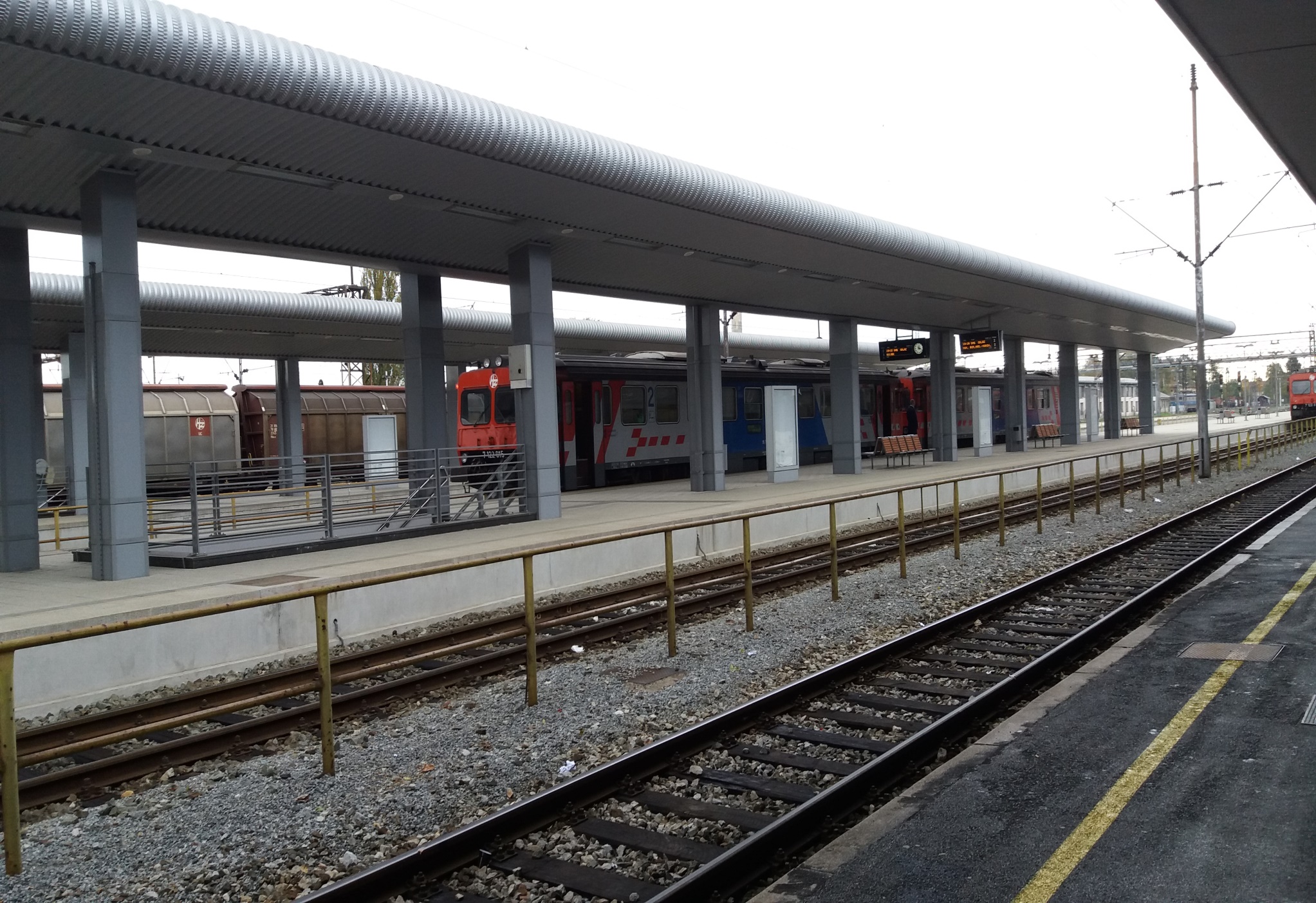 8
5
3
9
2
4
7
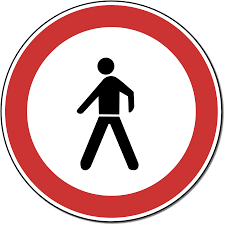 10
6
1
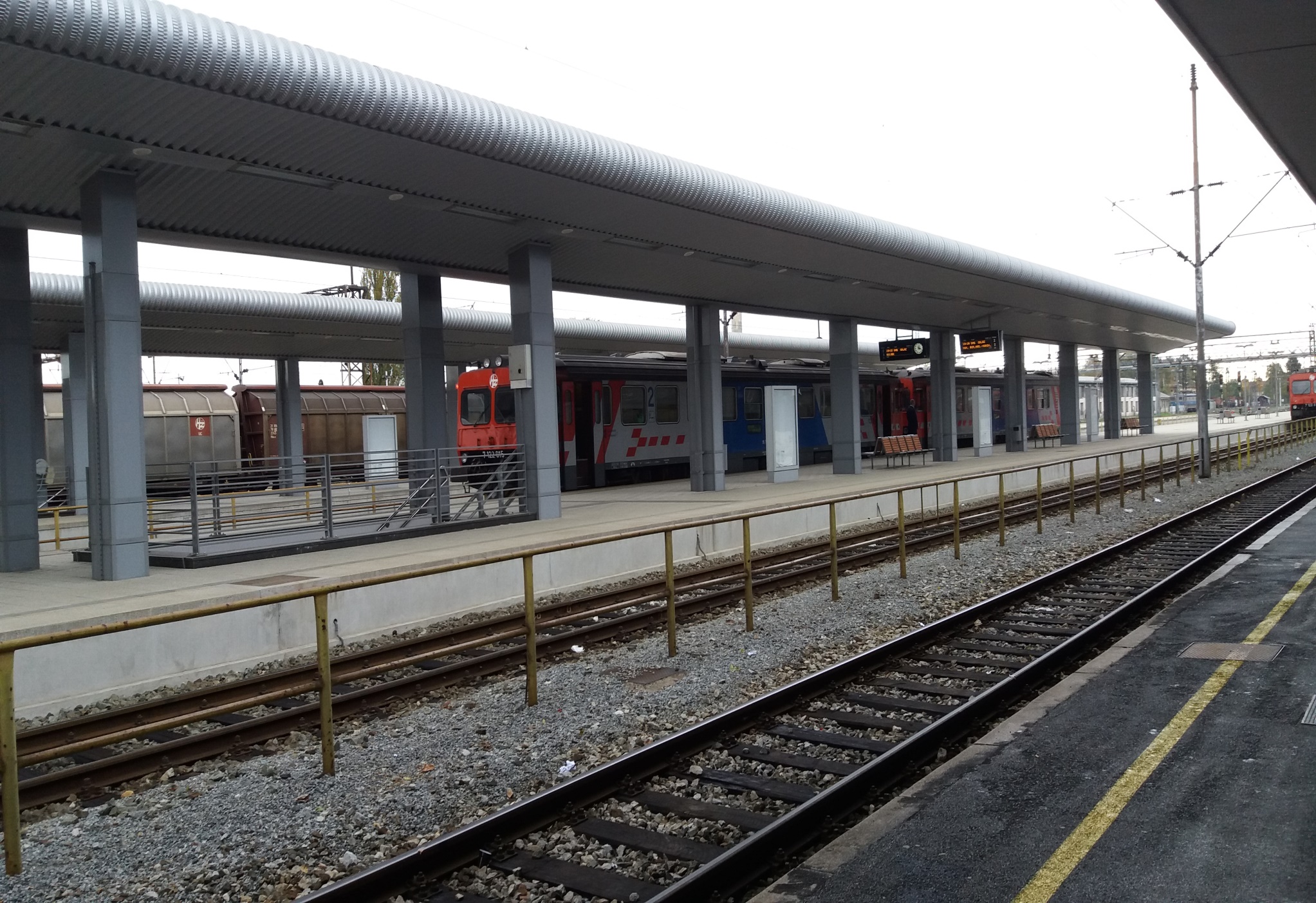 5
1
3
9
2
4
7
6
8
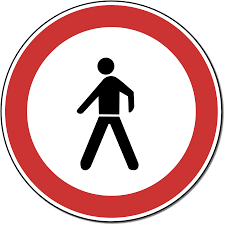 10
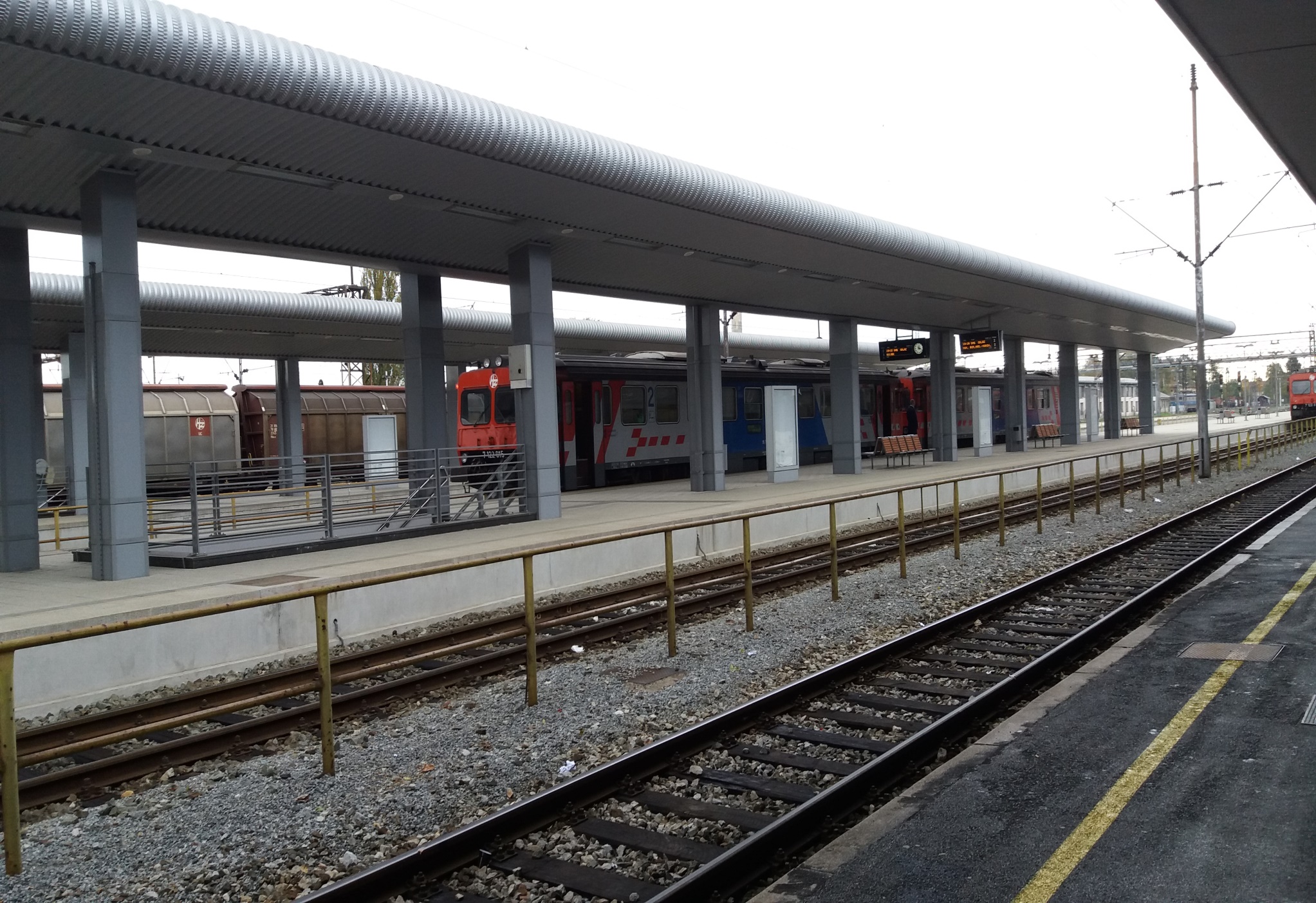 5
1
3
9
2
4
7
10
8
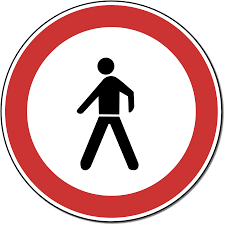 6
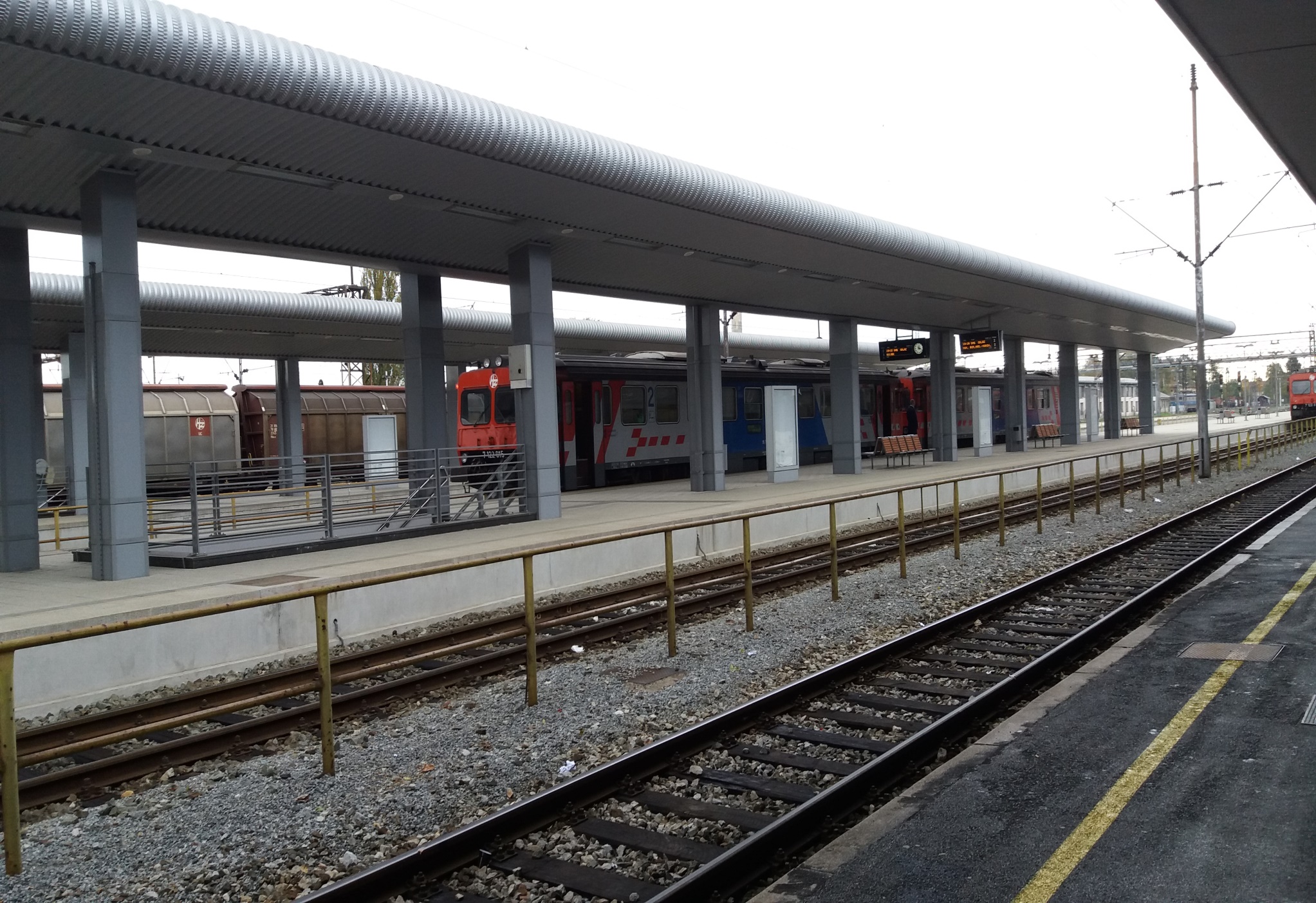 5
1
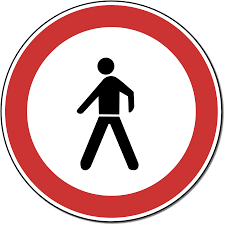 2
9
3
4
7
10
6
8